S1 KaL Tools for WritingAnswers
Nouns
A noun is the name of any person, place, animal or thing.
 
1.	Proper Nouns	A proper noun is the name of a particular person, animal,  place or thing.	Proper nouns always have a capital letter.	
	For example: Lassie    Cumbernauld    Celtic
Task 
There are 10 proper nouns in the box. Write them correctly in the blank spaces below.
kiera knightley   ship     box     paris     flu     japan     bicycle     	dog     glasgow     edinburgh castle     glass     rover   cage     	rangers     computers     grass      world cup     madonna   	sunshine     coffee     buttons     queen elizabeth     pizza
Kiera Knightley   ship     box     Paris     flu     Japan     bicycle     	dog     Glasgow     Edinburgh castle     glass     rover   cage     	rangers     computers     grass      world cup     Madonna   	sunshine     coffee     buttons     Queen Elizabeth     pizza
Task 
Here is a list of collective nouns. Write the correct noun from the box in the blank spaces.
flowers     players     books     sailors     bees     soldiers
An army of soldiers		
A team of  players 
A crew of  sailors 
A library of books 
A swarm of bees 
A bouquet of flowers
Task 
Choose a collective noun from the box to go with each of the groups in the list below.
class     warehouse     orchard     pack     hanger     basket
An orchard of apple trees.	
A basket of puppies
A warehouse of furniture
A pack of wolves
A class of pupils
A hanger of aeroplanes
Abstract Nouns
Abstract nouns are the words for all feelings, thoughts and 	ideas.  They are things that you cannot see, touch or hear.
 
For example: sadness     anger     friendliness
Task 
You can make some abstract nouns by adding the letters ‘-ness’ to the end of a word.
For example; happy   -   happiness
 Make the following into abstract nouns by adding ‘-ness’
1. kind	     -    kindness 
2. short	     -    shortness 
3. sad         -      sadness 
4. smooth   -      smoothness 
5. cold        -      coldness 
6. clever    -       cleverness
Task 
Complete the sentences below by using one of the abstract nouns from the box.
beauty     cleverness     skill     cunning     dishonesty     courage
1. The thief was accused of dishonesty.2. The hero was known for his courage.3. The diamond ring was well known for its beauty.
4. The footballer was famous for his skill.
5. The teacher praised the pupil for his cleverness. 
6. Foxes are famous for their cunning.
Adjectives
An adjective is a word that we use to describe a noun.

For example:	
a stormy sea     a thin man     an angry dog
Task 
Underline the adjectives in the sentences below.
The first has been done as an example.
The sky was blue and there were fluffy, white clouds.
The dazzling sun shone in the bright sky.
The sea was grey and enormous waves shook the tiny ship.
The fields were green with the new grass in early Spring.
Tall trees and thick hedges surrounded the ruined castle.
Heavy rain fell on the dark, shining streets in the old town.
The elegant woman wore high heels and a smart designer suit.
Billy was a dreadful child – wild, cunning and dangerous.
The Queen’s necklace had dark red rubies, and dazzling diamonds.
The 1970s school was in a bad state with rotting window frames and dull, depressing corridors.
Task 
Write 3 short sentences about this picture.Each sentence must have an adjective in it.
Let the teacher have a look!
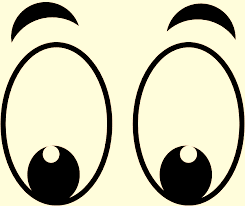 Comparative Adjectives
 
We use these adjectives to compare two people or things.
 
For example: Jimmy is taller than John.
 
There are 2 ways of turning an adjective into a comparative:
Add the letters ‘–er’ to the end. For example: tall – taller.
Put the word ‘more’ in front of the adjective.For example: interesting – more interesting
Task 
Write the comparative of the adjectives below.  You will have to either add ‘–er’ to the end or put ‘more’ in front.
Harder 			
Smaller		
Louder 			
Cooler			
Kinder				
Smoother		
Fewer			
Faster			
Newer			Older			
More modern		
More different		
More helpful		
More important		
More popular		
More beautiful
More relaxed
Superlative of Adjectives
 
The superlative adjective is used to compare one thing with all other things.
 
For example:	John is tall but James is the tallest in the class.
			Mary is thin, but Margaret is the thinnest person.
 
There are 2 ways to make the superlative of an adjective.
1.	Add the letters ‘-est’ to the adjective.For example:	small    -   smallest
2.	Put the word ‘most’ in front of the adjective.For example:   beautiful  -  most beautiful
Task
Write the comparative of the adjectives below.  You will have to either add ‘–est’ to the end or put ‘most’ in front.
 
Fastest 	
Oldest 	
Biggest 		
Loudest 		
Newest 
Hardest 		
Smallest 		
Kindest 		
Cool	est 	
Fewest 		
Most popular	
Most helpful	
Most modern	
Most different	
Most important	
Most relaxed
Double Comparatives and Double Superlatives
 
Double comparatives are, for example ‘more bigger’, ‘more better.’
Double superlatives are, for example ‘ most cleverest’, ‘most nicest’.
 
If you use a double comparative or a double superlative it is like saying the same thing twice.
Task
Tick the correct sentence in each pair of sentences below.
The Eiffel Tower is the tallest building in Paris.
Mary is cleverer than John.
Coke is a tastier soft drink than Irn Bru.My teacher is the kindest person in the school.Windows 95 is an older Windows programs.Mice are some of the smallest mammals in the world.Butterflies are the loveliest insects.	
Wayne Rooney is the best footballer on the planet..
The Auxiliary Verb
 
A verb is a word that tells you what someone did.
For example:	Ted walked through the park.
 
Some verbs are made up of more than one word.For example:	Jane was walking with Ted.
 
The extra word is called an auxiliary (helping) verb because it helps us to know more clearly what happened.
Task
Choose the correct auxiliary verb from the box to complete the sentences below.


We were all talking at once.
You are able to work alone.
The girls will come to see you.
I should not have to do the dishes.
They could stay as long as they liked.
I will not go to the club tomorrow.
We will watch television tonight.
I have not seen the film before.
They should always be on time.
We will not be late for school again.
I was thinking about school.
They could play chess if they knew how.
Changing the Tense of the Verb (1)
 
Tense means to do with time.
 
The tense of a verb tells you when the thing happened – now, in the past or in the future.
Task
The sentences below are all in the present tense.
Write them out again below, changing the verb to the past tense.
 
My baby brother cried all night.
John swam for the school team.
I felt sick because I ate too much.
My parents told me off when I came home late.
Jim played for Stirling Albion.
Changing the Tense of the Verb (2)

Task
The sentences below are all in the past tense.
Write them out again below, changing the verb to the present tense.
My mates are going to the disco.
The train to Manchester is leaving the platform on time.
The Queen is visiting the town and is waving to the people.
The mechanic is repairing the car and is driving it outside.
Task
The sentences below are all in the future tense.
Write them out again below, changing the verb to the present tense.
I am going outside to get some fresh air.
We will buy the newest CDs when we have enough money.
The dog at Number 14 barks when it hears us coming.
The library stays open until eight o’clock tonight.
Nouns that Change Places with Verbs
 
Some words can be used as a noun or as a verb.
 
For example:	drink		Coke is a fizzy drink.  (noun)
		We don’t want to drink Coke any more. (verb)
To think of the word as a noun, put the in front of it.To think of the word as a verb, put to in front if it.
Task
Write a short sentence using the words below as both a noun 	and a verb, as in the example.
I’ll give her the ring tomorrow.  
Can you ring me please?

Don’t hammer so hard on that door.
Let me borrow your hammer.
The wave is breaking.
Give us a wave. 

I’ll suit myself. 
I need to buy a suit for the wedding. 
	 
Watch what you’re doing.
That’s a nice watch you’re wearing.
Task
Write a short sentence using the words below as both a noun 	and a verb, as in the example.
I’ll give her the ring tomorrow.  
Can you ring me please?

Don’t hammer so hard on that door.
Let me borrow your hammer.
The wave is breaking.
Give us a wave. 

I’ll suit myself. 
I need to buy a suit for the wedding. 
	 
Watch what you’re doing.
That’s a nice watch you’re wearing.
Adverbs
Adverbs
An adverb usually tells you more about a verb.  Be careful.  Adverbs generally, but not always, end in “ly”.  Not all words that end in “ly” are adverbs.  Write the following sentences into your jotter.  Underline the adverb and the verb it tells you more about.  Each sentence group contains two adverbs.
Exercise 1		Fire Escape
 
1. “Fire!” I shouted desperately.  “Fire!”  Already my room was densely filled with smoke.
 
2. I stumbled blindly to the door.  Flames darted savagely at my face.
 
3. I slammed the door hard and rushed panic-stricken to the window.
 
4. I threw it open quickly.  Outside the night sky was glowing brightly.
 
5. I vaguely heard screams and shouts mixed with the loudly wailing sirens.
 
6. Fire engines, police cars and ambulances were all driving madly about. I pulled myself clumsily onto the window sill, ready to jump.
 
7. I stared hopelessly down at the sickening drop.  My vision blurred as my head spun giddily.
 
8. “Stay where you are!” I thought a voice shouted loudly.  I paused, breathless.
9. Seconds later a ladder crashed heavily against the sill and a fireman pulled me to safety.
 
10. “Thanks for telling me not to jump,” I gasped hoarsely, trembling with shock and relief.
 
11.“What?” replied the man blankly.  “No one called to you.” I fainted.
Exercise 2		Victorian Days 
This exercise describes the day of a thirteen year old scullery maid in the 1890s.

1.I rise wearily at 5.30, dressing hurriedly in the cold and dark.
 
2.Downstairs my first job is to light the kitchen fire. That quickly done, I have to heat the water so the squire can wash comfortably in warm water.
 
3.Other servants arrive.  Everyone bustles about getting the family’s breakfast. Cook is generally bad tempered at this time of the morning and scolds us fiercely.
 
4.After the family have had their breakfast we go to chapel. I love the hymns. I also smile shyly at Matthews, the groom. I think he’s really wonderful.
 
5.When chapel is over, the kitchen maids begin their endless preparing of vegetables.  I am forever hurrying to and fro fetching water from the pump in the yard.
 
6.Once the family have had lunch, I’ve got sewing to do.  I have to make all of my own clothes. I think it’s incredibly unfair. The men servants get all their clothes freely provided.
 
7.The family eat about 8.00.  Then I’m rushing madly about, collecting dirty dishes from the service tray.  Sometimes if I listen carefully, I can hear sounds of music and laughter coming from the dining room.  It’s like Heaven.
 
8.At 10.30 I am still washing dishes but I am hopelessly tired.  I get one day’s holiday a month.  I earn only a few shillings a month.  Sometimes I could cry with misery.
Adjectives and Adverbs
 
An adjective is a word that tells you more about a noun (person, place, animal or thing).
 
Examples of AdjectivesMary is a bad girl.	(Bad tells you more about Mary.)
John is a good boy.	(Good tells you more about John.)
 
An adverb is a word that tells you more about how something was done.  Adverbs go with verbs (doing words).
 
Examples of AdverbsMary did her work badly. Badly tells how how Mary did her work.John did his work well.	Well tells you how John did his work.
Task
Write Adjective or Adverb after each sentence.
Anne plays the piano badly. Adverb
Jane is a tall girl. Adjective 
Robert is feeling angry. Adverb
Gary is a brilliant footballer. Adjective 
Amy does her maths properly. Adverb
Task
Choose an adjective or an adverb from the box to complete the sentences below.
The teacher sings beautifully.
The boys play noisily in the playground.
The school is new and modern.
We like people who speak clearly. 
Mum and Dad are very busy today.
John played the trumpet loudly.
Personal Pronouns
Personal Pronouns
Pro means instead of.A pronoun means a word that is used instead of a noun.
 
ExamplesYou use the pronoun I instead of your own name.
You use the pronouns he or him instead of saying someone’s name.
You use the pronoun it instead of always saying, for example, the cat.
 
Some pronouns are:	    I     we     he     she     it     they    	             you     me     him     her     them     us
TaskUnderline the pronouns in the sentences below.  There are 26 altogether.
The cat likes cream so they gave it some more.
Mary and Anne gave us some books and we gave them sweets.
He went to the match with us but we didn’t think much of it.
Do you like computer games?  I’ve got some of them I could lend you.
When they came back from a trip to the cinema they told us all about it.
I’d like him to know that they don’t want me to come and visit them again.
She looked them up in the phone book to see if she could find out where they lived.
TaskUnderline the pronouns in the sentences below.  There are 26 altogether.
The cat likes cream so they gave it some more.
Mary and Anne gave us some books and we gave them sweets.
He went to the match with us but we didn’t think much of it.
Do you like computer games?  I’ve got some of them I could lend you.
When they came back from a trip to the cinema they told us all about it.
I’d like him to know that they don’t want me to come and visit them again.
She looked them up in the phone book to see if she could find out where they lived.
The Conjunction
The Conjunction
A conjunction is a word that you use to join two sentences together.
Some conjunctions are:
and
because
but
so
since
Examples:Mary came home late last night.  She went straight to bed.
Mary came home late last night and went straight to bed.She went straight to bed.  She was very tired.
She went to bed because she was very tired.
Task
Join the sentences below together using one of the conjunctions on the list above.
Gary was chosen for the team because he was a very good player.
He was a striker so the manager put him in goals.
Gary was not happy because he wanted to score goals.
He spoke to the manager and he was allowed to play up front.
Gary was much happier now and he scored lots of goals for the team.
Choosing the Conjunction
 
There are lots and lots of conjunctions.
Conjunctions are words that are used to join sentences together.
Jamie asked the teacher for a pencil sharpener as he had forgotten his own.
Sam could not get any pudding because he had eaten all his vegetables.
After Billy did his experiment he cleaned up.
Although Katie usually likes P.E. she did not want to do any last week.
When you see Sally, tell her I want to speak to her.
I can’t tell yet if Charles likes this book or not.
You cannot go to see the film unless you pay for the ticket now.
Harry was too late for the football match because he watched the tennis instead.
Because she didn’t want to speak to her awful cousins, Marian went out with her friends.
While George and his family were having breakfast, a fire engine arrived outside.
Conjunctions to do with time 
 Task
Write a conjunction from the box in the blank spaces in the sentences below.
She watched the car when it turned the corner.
The striker waited patiently while he saw a chance to score a goal.
Since he had to give up work because of an accident, my Dad has been out of a job.
My teenage son sleeps and takes it easy while I go out to work.
I always think carefully before I answer questions in a test.
When I moved suddenly the guard dog growled fiercely.
I am ready when you want to go home.
I’ll come round to your house whenever you say.
Since she had finished her homework, Susan went out to see a film.
When the pupils stopped talking, the Head Teacher started to speak.
Special Meaning Conjunctions
 Task
Write a conjunction from the box in the blank spaces in the sentences below.
I didn’t want Emma at my party until she promised to behave herself.
Because it was a summer party, all the guests wore shorts and tee-shirts.
Although there were lots of activities, we all decided played Rounders.
We were all very excited because of how close the game was.
Mum said the game would have to end unless people were sick with excitement.
We asked if we could stay all evening although we already knew that Mum would say no.
We could not decide whether to go on playing or to stop when the ice cream arrived.
I wanted to finish the ice cream but Mum said no.
The Wrong use of ‘Then’ and ‘So’
 
Then means the next thing that happened.
We went into the shop and then we bought a pen.
 
So means because of something that has happened.
I wanted a pen, so we went into the shop.
The Wrong use of ‘Then’ and ‘So’
 
Task
Fill in either then or so in the sentences below.
Uncle George took me on a visit to London last Saturday so we went on the Underground to Baker Street Station, then it was a short walk to Madame Tussaud’s Museum.
I wanted to see the Chamber of Horrors so we went to see all the murderers, then we went next door to the Planetarium.
Then after lunch we went for a walk by the Thames so that we could see the Houses of Parliament.   
Then we visited Westminster Abbey so that we could see the old tombs.  
Then we took a taxi so that we could go home by train. 
We told Mum and Dad what we had seen and then we had supper. So it was a great day out.
The Wrong use of ‘Then’ and ‘So’
 
Task
Fill in either then or so in the sentences below.
Uncle George took me on a visit to London last Saturday so we went on the Underground to Baker Street Station, then it was a short walk to Madame Tussaud’s Museum.
I wanted to see the Chamber of Horrors so we went to see all the murderers, then we went next door to the Planetarium.
Then after lunch we went for a walk by the Thames so that we could see the Houses of Parliament.   
Then we visited Westminster Abbey so that we could see the old tombs.  
Then we took a taxi so that we could go home by train. 
We told Mum and Dad what we had seen and then we had supper. So it was a great day out.
Connectives and Compound Words
Connectives and Compound Words
 
Look at this list of connectives.  Connectives are used to link one sentence to another or to extend a sentence.
whoever	whatever	if			meanwhile
nonetheless		for			while			when
therefore		however		so			and
although		besides		but			since
furthermore		henceforward	until			notwithstanding
whereas		then			because		whenever
nevertheless	yet			alternatively	after
moreover		as			with			consequently
Connectives and Compound Words
 
Task 1
Some of the connectives above are simple words, others are compound words.  Compound words are words made up of more than one word.  Put the words in the box into two categories:

Simple Words		
If           Yet       When    After     
While     With     So         As
And       If         But 
Since     For       Then 

Compound
Moreover      Consequently
Whoever       Alternatively 
Nonetheless   However 
Therefore      Besides 
Although       Because 
Furthermore  Until 
Whereas 
Nevertheless
Whatever
Meanwhile  
Henceforward
Notwithstanding 
Whenever
Connectives and Compound Words
 Task 2
At the side of your list of compound words, write in brackets the number of words that are within the connective:

Compound
Moreover  2    Consequently 2
Whoever 2      Alternatively 2
Nonetheless 3   However 2
Therefore 2     Besides 2
Although  2     Because 2
Furthermore 2 Until  2
Whereas 2
Nevertheless 3
Whatever 2
Meanwhile  2
Henceforward 2
Notwithstanding 3
Whenever 2
Connectives and Compound Words


Task 3
Look carefully at the compound words.  They contain words you are familiar with.  Write down each compound word and write down what it actually means.  You should use a dictionary to help you.
E.g. furthermore suggests that there is more information to follow what has already been given.
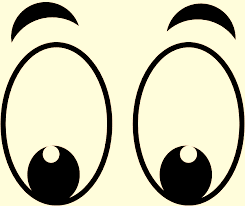 Let the teacher have a look!
Prepositions
Prepositions 

A preposition tells you the relationship of one thing (usually a noun) to another. 
 
For example: The ball was in the tree and I was on the ground.
Task  

Complete the story, using each of the words in the word bank only once.

Dangerous Games
 
I was playing football in the street. Suddenly the ball bounced on the pavement.
It ran down the road.  Without thinking I chased after the ball.
Rajiv shouted to me to stop.  It was too late.  A car was coming towards me.  All kinds of thoughts went through my mind.
Then the car hit me and knocked me into the road.  I could hear it as it went over me.  Then I passed out.
I don’t remember anything else.  Rajiv says they put me on the stretcher and then drove me off by ambulance.
I suppose they must have done because I woke up in the hospital.  As I was coming to though, I had a strange experience.
It was like a dream.  I was floating above my bed.  Looking down I could see the doctors.
I wondered what they were doing behind me.  There were little 	drips and pipes going into my arms.
When I did wake, mum and dad were sitting beside me.
Task  

Complete the story, using each of the words in the word bank only once.

Dangerous Games
 
I was playing football in the street. Suddenly the ball bounced on the pavement.
It ran down the road.  Without thinking I chased after the ball.
Rajiv shouted to me to stop.  It was too late.  A car was coming towards me.  All kinds of thoughts went through my mind.
Then the car hit me and knocked me into the road.  I could hear it as it went over me.  Then I passed out.
I don’t remember anything else.  Rajiv says they put me on the stretcher and then drove me off by ambulance.
I suppose they must have done because I woke up in the hospital.  As I was coming to though, I had a strange experience.
It was like a dream.  I was floating above my bed.  Looking down I could see the doctors.
I wondered what they were doing behind me.  There were little 	drips and pipes going into my arms.
When I did wake, mum and dad were sitting beside me.
Sentences, Phrases and Clauses
Sentences are grammatically self-contained and make complete sense on their own.  They have at least one verb with a subject.  Sentences can be statements, questions, commands or exclamations.  All sentences begin with a capital letter and end with either a full stop, a question mark or an exclamation mark.
 
Statement:	I’ll climb down in a minute.
Question:		What are you doing up there?
Command:		Be careful!
Exclamation:	What a dreadful child you are!
 
The verb in a command has a subject which is ‘understood’.  That is, it is not actually said but everyone knows what it is:  
	E.g.	(you) Be careful!
Phrases are groups of words without finite verbs which do not make sense outside the context of the sentence.
	at the weekend
	on the bus
	singing in the bath
 
The present participle (for example, singing), the past participle (for example, sung), and the infinitive (for example, to sing) are non-finite parts of the verb when used on their own and not as part of tenses with subjects.
Subordinate clauses are groups of words with finite verbs, but which do not make complete sense without the rest of the sentence.
	after I have done my homework
	which has a sad ending
	that she will come
Task 
The exercise below contains only ten complete sentences.  They have been written without capital letters or full stops.  Copy the sentences into your jotter, using the correct punctuation.
Both children are doing very well at school.
He has been promoted.
We know her well.
Their house has been sold.
The story seemed rather far-fetched.
They are not here.
They apologised.
It cost me £2.
The headmaster will be late this morning.
 Your car looks very clean.
Task 
Punctuate the sentences that follow with a full stop, a question mark or exclamation mark as necessary.
Would you like me to open a window?
Leave my bag alone!			
He is a very kind man.			
I should like to ask you some questions.
Oh no, I have lost my car keys!
What’s the time?
Do you know Michael well?
Fiona is playing netball today.
Have you decided what to do?
It’s a pity that you didn’t tell me this before.
Task 
Incorporate these phrases and clauses into sentences.
sneezing and coughing
if I can
I think he is learning to play the flute
with a nasty smile
at Christmas
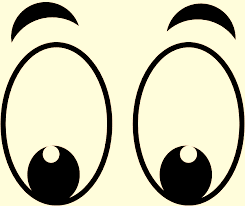 Let the teacher have a look!
Question and Exclamation Marks
Question Marks 

All questions need question marks.  Questions often include the words what, where, why, when and how, but sometimes just depend on the way words are spoken. Simply raising the voice at the end of a sentence can turn the sentence into a question.
Task 
Add one question mark to each of the sentence groups below (except the last).
Lost without Paul
 
Tracey:	Excuse me, can you help?  I’m lost.
Alan:	On dear. Are you very lost?
Tracey:	What do you mean?  I’m just lost.
Alan:	Yes.  But are you a lot lost or only a little bit lost?
Tracey:	How can I tell?  I don’t know where I am.
Alan:	Do you have a ma?.  Maps can be useful when you are lost.
Tracey:	If I had a map I wouldn’t be lost, would I?  I had one, but 	Paul ate it.
Alan:	That was a mistake.  Who is Paul?
Tracey:	He used to be my friend.  Have you seen him wandering about?
Alan:	No.  When did you last see him?
Tracey:	When did I last see him?  About five hours ago.
Alan:	He could be anywhere by now.  Do you know what I would do?
Tracey:	No.  Can you tell me?
Alan:	Well if I was you, I’d ask someone for help.  Have you tried 		that?
Tracey:	Yes.  I asked you.  Remember?
Alan:	Oh, that’s no good.  Want to know why?
Tracey:	Why?  There has to be a good reason.
Alan:	There is.  I’m lost too.
Task 
Add one question mark to each of the sentence groups below
Questions Questions!

Mr Side: Well done, Jade. Now then, where would I find the capital of Japan?
Darren: Please, Sir, can I answer, Sir?
Mr Side: Certainly, Darren.  What is the answer?
Darren: Please, Sir, would you find the capital of Japan in Japan, Sir?
Mr Side: Are you playing the fool, Darren?
Darren: No, Sir.  Of course not, Sir.  I mean, you wouldn’t find the capital of Japan in America or Spain would you, Sir?
Mr Side: Are you all right, Darren? You’re normally quite a sensible boy.
Darren: I’m fine, Sir.  Japan’s an interesting country, isn’t it, Sir?
Mr Side: It certainly is. Like Britain, Japan is a series of islands.  It’s capital is Tokyo. Does anybody know where I would find Tokyo on the map?
Darren: Please, Sir, I know.  Would it be on one of the islands, Sir?
Mr Side: Darren, I am becoming very, very cross.  Are you sure you’re not playing the fool?
Darren: No, Sir. I mean, the capital of Japan wouldn’t be in the sea, would it?
Mr Side: That’s it!  I’ve had enough! Any more nonsense and I will send you to the Head Teacher.  Do you understand?
Darren: Yes, Sir.  Please, Sir?
Mr Side: Enough!  No more questions.  Is that clear?
Darren: Yes, Sir.  Sorry, Sir.  Can I just ask?
Exclamation Marks

Exclamation marks are used to give extra emphasis to particular statements.  They can indicate strong feelings such as surprise, joy, anger, pain etc.  Add exclamation marks to this dialogue.  Think carefully about whether the speaker is excited or calm.
Task 
Space Travel

Captain Kirk: Look out, Commander, a giant asteroid is heading for the ship!
Commander Kate: Put the crew on full red alert, Captain. reverse thrust the engines.
Captain Kirk: There’s no time, Commander.  We’re going to be hit!
Commander Kate: Ooomph!
Captain Kirk: Aggghh!
Commander Kate: Are you all right, Captain?
Captain Kirk: My leg! I think it’s trapped.  Are you hurt, Commander?
Commander Kate: Don’t worry about me.  Look at the monitor.
Captain Kirk: It’s some kind of alien! It’s taken over the lower flight deck.
Commander Kate: It’s horrible! We’re the only ones left, Captain.  We have to stop it.  We have to!
Mrs Brown: Kate? Kirk? What are you doing? What is going on?
Kate: We’ve finished our topic work, Mrs Brown.
Kirk: And we’re just about to start on our maths.
Mrs Brown: Well, less noise, please. I can hardly hear myself think.
Kate: Yes, Mrs Brown.
Kirk: Sorry, Mrs Brown.
Exclamation Marks

Exclamation marks are used to give extra emphasis to particular statements.  They can indicate strong feelings such as surprise, joy, anger, pain etc.  Add exclamation marks to this dialogue.  Think carefully about whether the speaker is excited or calm.
Task		
Rock Bottom
Andrew:	It’s wonderful!  It’s amazing!
Sharon:	Is it?  If you say so.
Andrew:	There can’t be any doubt.  It’s fantastic!
Sharon;	It just looks like a bit of old rock to me.
Andrew:	But can’t you see?  It’s art.  It’s a very, very early stone carving.  It could be 50,000 years old!
Sharon:	It just looks like a bit of old rock.
Andrew:	Stop saying that! Where did you get it?
Sharon:	Off the rockery.
Andrew:	Your rockery?
Sharon:	Yes. There are lots of them on my rockery.
Andrew:	Lots of them?
Sharon:	Yes, and stop repeating everything I say!  You sound like a parrot.
Andrew:	But this is incredible! They could be worth millions of pounds.
Sharon:	I don’t think so.
Andrew:	Why not?
Sharon:	Because if you look at the bottom it says “A Present From Raklion”.  My aunt brings them back from holiday every year.
Andrew:	Oh. Nice rockery you’ve got there.
Commas
Commas: Marking a Pause

Commas mark a pause within a sentence and are sometimes used with conjunctions.  Each sentence needs two commas.
Commas
Amazing Me 

1. I am at least three metres tall, which I suppose is quite tall, though I can easily make myself taller.
 
2. My brain is as big as a ten story block of flats, though I don’t use it much.  I keep it in my pocket, in a matchbox.
 
3. If I need to fly anywhere, I simply grow wings. My wings are long and silvery, but difficult to dry when wet.
 
4. When it rains, my head turns into an umbrella covering my whole body.  If you want my opinion, I think it looks great.
 
5. You might think I should use my umbrella head to keep my wings dry, but it’s not that simple because when my head turns into an umbrella, I can’t see where I am going.
 
6. I have ten fingers on each hand, which is brilliant for playing the piano, but difficult when it comes to buying gloves.
 
7. I live in a cave, but because I am afraid of the dark, I sleep with the light on.  I sleep upside down like a cricket bat.
 
8.You might catch sight of me riding my penny farthing bicycle. If you do, take care, there’s only one of me left.
Commas 
Hammy 
1. Have you read about the famous Hammy?  Hammy, is of course, a hamster, but you probably guessed that.  (3)
2. Now you might think that a hamster is a funny subject for a story, but Hammy is an escape artist.  Worse still, not only does 	he escape, but she is also a one-hamster demolition team.  (3)
3. My brother is a carpenter, and he built Hammy’s cage, complete with house and exercise area from wire and old boxes.  (2)
4. From her very first day in the new house, Hammy could escape without leaving a trace of how she did it.  One day, lying quietly on my bed, so that she could not see me, I watched her for twelve hours.  As soon as I fell asleep, Hammy was gone.  (4)
5. It would not matter, but whenever she gets out, she always seems to cause damage.  One time, she gnawed all the curtains and another, she ate a hole in the carpet.  One Christmas, she even bit through the cable of the Christmas tree lights luckily for her, the lights weren’t on at the time.  (4)
6. Her most famous escape was last weekend, just after Dad had finished gardening.  He was tired, so he lay on the couch to watch the football.  Within a few minutes, he was sound asleep his moustache twitching as he snored.  (2)
7. Unfortunately, Hammy had just woken up and decided to go exploring.  (1)
8. When Dad opened his eyes, there was Hammy, not two centimetres away, peering at him.  He must have thought that a giant rat was attacking him because he let out a huge bellow.  (3)
9. Anyway, my brother, now has strict orders to build as quickly as possible ,an escape-proof cage. I bet he can’t keep Hammy locked up.  (3)
Commas: Lists 

In this exercise you are going
to use commas to separate the items in
a list.
Task
I want a bag of potatoes, a bag of apples, a tin of beans, a jar of jam, and a loaf of bread.
In the High Street there is a grocer’s shop, a fishmongers, a chemists, a supermarket, a garage, and a shoe shop.
I’m taking Maths, English, German, Chemistry, Art, Home Economics and Biology next year.
There are trains to Edinburgh at nine o’clock, at ten thirty, at midday, and at five o’clock.
First Gary went to the Library then to the Games Hall, then to the Football Pitch, then to the Science Lab, and lastly to the Canteen to find his friends.
Brown Owl called the names of the children in the Brownie pack: Lucy, Mary, Lorraine, Jennifer, Claire, Amy, Kathleen, and Carol.
Commas: Lists 

Commas can be used to separate items in a list. Each group of sentences needs three commas.
Task
On the Move
1. Dad gave me a shopping list.  It read: 1 pineapple, 4kg bananas, 1 pkt spaghetti, 1kg tea and 1kg coffee
2. You might think that’s nothing. You don’t know my dad. My dad is the richest, oddest, most extravagant, most demanding chef in the world.
3. Fresh means fresh. He doesn’t just mean fresh from the shop. He means fresh from the stream, bush, tree, field, or whatever.
4. With the shopping list dad gave me: tickets, passport, money, travel sickness pills, and a map of the world.
5. Pinned to the map was a note. The note read: “Please also get me pineapples from Kenya, bananas from Jamaica, spaghetti from Italy, tea from China, and coffee from Brazil.”
6. Packing a toilet bag, sleeping bag, clothing bag, and a book to read on the journey, I set off.
7. Italy was hot, Kenya was hot, China was hot, Brazil was hot, and Jamaica was hot too.
8. I arrived home feeling hot, tired, happy, hungry, and generally pleased that I had succeeded.  On the table was another note.
9. It read: “Forgot to ask you for: beef – Texas, caviar – Russia, snails – France, butter – New Zealand.  Sorry about this.”  I felt like laughing. Most of my friends hate shopping but I can’t wait for my next shopping trip.
Speech Marks
Speech Marks
 
Speech marks look like this		 “………… ”
When you write a story, you need speech marks to tell the reader what words a person actually said.
The words that the person said go in between the marks.
 
Example“Go to bed right now!” said Dad angrily.
Speech Marks
Task 
Underline the exact words that someone said in the sentences in the story below.

Put in the speech marks.  “ …..”
“I want to stay out late tonight” said Tom.
Dad answered  “No way.”
Mum said  “I want you back here for nine thirty.”
“Could you not make it ten thirty?” asked Tom.
“Certainly not” said Mum.
“How about ten o’clock, please Mum” said Tom pleadingly.
Mum thought for a moment and then said “Oh, all right then.”
“But not a minute later or there will be trouble” added Dad.
“Thanks, Dad. Thanks Mum.” said Tom.
Speech Marks
Remember:
When you write a story, you need speech marks to tell the reader what words a person actually said.
The words that the person said go in between the marks.
Speech marks look like this		 “…………”
Speech Marks
Task
a) Underline the exact words that someone said in the sentences in the story below.
b) Put in the speech marks.  “ …..”
“What would you like for your dinner tonight?” asked Gran.
“I don’t want any dinner tonight. I’m going to the cinema and I’ll buy some chips” answered Julia.
Gran was annoyed. “That’s not good for you” she said.
“But I haven’t got time for soup or meat and two veg, Gran. I’m meeting Kenny at six o’clock” said Julia.
“That’s another thing. That Kenny is bad news.” Gran was really worried about the way Julia was behaving since she met Kenny.
“He’s all right” said Julia. “Really he is, Gran.”
Speech Marks
Task
c) Write 3 more sentences with speech in them to complete the story.
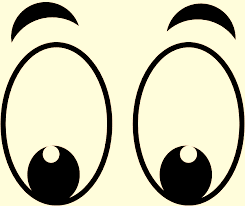 Let the teacher have a look!
Commas (Mixed)

Commas are used to separate words in a list, to mark where pauses are needed in sentences and with direct speech.  Each sentence group needs at least two commas.
Task 
Inuit and Masai
Many things, such as climate, natural resources, and landscape influence the way people live.		
Incredibly, human beings have found ways to live in every part of the world, no matter how difficult the environment.
One of the toughest places of all to live is Greenland.  Despite its name, Greenland is a country of ice, snow, and bitter cold winds.
To make life tougher still, Greenland is dark for three long, hard, winter months.
 The Inuit people have survived in Greenland, Alaska and Canada for thousands of years hunting caribou, seal, and fish.
Ane is an Inuit. She says, “My people are still hunters, but life is changing, for example, we no longer live in igloos.  I live in a house with a TV.”
Juma lives in a very different part of the world, in the Rift Valley in Kenya. Juma is a Masai. His people are farmers, herding cattle, sheep, and goats.
“I began herding my father’s cattle when only four years old” Juma says, bursting with pride. “Cattle are the most important thing in the world to my people.”
The Rift Valley is also home to many wild animals, such as lions, elephants ,rhinos ,and zebras.
These days, traditional ways of life are under threat.  “Two of my brothers have already gone to live in Nairobi” Juma told me, “but I will stay with my cattle.”
Task 
The Storm
1. Thunder rolled and cracked, as rain lashed a rocky, jagged mountainside.  Its dirt road was like a river running with mud, twigs, dead leaves, and stones.
 
2. Two travellers staggered on, hardly able to drag one foot after the other. Tired, cold, hungry, and soaked to the skin, they felt more dead than alive.
 
3. Lightening flashed.  Briefly the travellers saw the roofs, chimneys, turrets, and battlements of an enormous crumbling castle, outlined on the mountain top.
4. “There is hope” one traveller gasped, “because I can see lights in the castle.” His friend, too tired to reply, merely nodded.
 
5. Blinded by rain, slipping, sliding at times, clinging together for support, the travellers staggered onwards.
 
6. At last, they neared the castle. It was a huge, grim building. Most windows were empty of glass, whilst broken roof tiles lay everywhere. Caught by the wind, strands of ivy scratched and whipped like the claws of a mad beast.
 
7. “We are safe” the first traveller cried, sinking to his knees. Approaching the gatehouse, his friend took hold of the heavy, rusting knocker.
 
8. The hollow, empty thuds of the knocker seemed to echo through the castle, mixing with the angry crashes of thunder.  There was silence, then at last, they heard the faint distant sounds of footsteps.
 
9. First one, then a second bolt was drawn back. Whinging and whining, the door inched open. Wrapped in a cloak, his face hidden in shadow, a man stood before them.
 
10. He held a lamp. By its dim light, they could see he was tall, thin, and pale.  “Welcome welcome!” he said, showing two odd, sharp-pointed teeth. “My name is Count Dracula.”
Prefixes
Prefixes
Prefixes are syllables added at the beginning of words or word roots.	
e.g 	pre + fix = prefix
under + ground = underground
super + sonic = supersonic
Negative prefixes
 
You can make a lot of words negative by using the right prefix.
e.g.	visible	invisible
	tidy	untidy
	appear	disappear
	understand	misunderstand
 
Take care when adding in- and un- to words beginning with n:
e.g.	in + numerable = innumerable
	un + necessary = unnecessary
 
Take care when adding dis- and mis- to words beginning with s:
e.g.	dis = satisfied = dissatisfied
	mis + spell = misspell
You do not have to double the s otherwise.
e.g.	dis + appear = disappear
	mis + behave = misbehave
 
The prefix in- changes when it is added to words beginning with n, l, m, p, r.
e.g.	noble		(in + noble)		ignoble
	legal		(in + legal)		illegal
	mature		(in + mature)		immature
	patient		(in + patient)		impatient
	responsible                             (in + responsible)                  irresponsible
Number prefixes
 
Recognising the prefix at the beginning of a word gives you a valuable clue to its meaning and also helps with the spelling.  Here are some prefixes that indicate numbers.  They have all come into the language from Greek or Latin.
 
uni- 	unicorn ( a mythical creature with one horn)
mono-	monocle (a single eye-glass)
 
bi-	bicycle (a cycle with two wheels)
 
tri-	tricycle (a cycle with three wheels)
 
quad-	quadruplets (four children born at one birth)
 
penta-	pentagon (a five-sided figure)
 
hexa-	hexagram ( a six-pointed star)
 
oct-	octet ( a group of eight musicians)
 
dec-	decade (a period of ten years)
 
cent-	century (a period of a hundred years)
mill-	millennium ( a period of a thousand years)
 
hemi-	hemisphere (half the world above or below the equator)
semi-	semi-conscious (half- conscious)
 
multi-	multicoloured (with many colours)
poly-	polysyllabic ( a word with many syllables)
 
omni-	omnivore ( an animal that eats all sorts of food.
Task 
 
Supply the missing letters. Your dictionary will be useful here.
 
a)Dissuade 	persuade someone not to do something
b)In---------		unwilling or unable to believe
c)Disperse  	to break into small pieces
d)Impartial		fair to both sides
e)Irrelevant	having nothing to do with the subject
f)Immovable	perfectly still
g)Indecipherable 	not able to be heard
h)Disheveled               (of clothes or hair) untidy, unkempt
i)Irrefutable 	not able to be proved false
j)Disassemble 	to take something to pieces
k)Innumerable 	more than can be counted
l)Uncouth		rude and rough
m)Miscreant  	unacceptable or wrong behaviour
n)Unforeseen	not expected or seen in advance
o)Ignorant		knowing little about a subject
Task 
 
Supply the missing prefixes.
 
A Monotonous		lacking in variety
b)	Multitude		a huge crowd
c)	Pentathlon	a sporting competition with five events
d)	Monologue	a long speech by one person
e)	Omniscient	knowing everything
f)	Quadruple		to multiply by four
g)	Unite		to join together to make one
h)	Biennial		happening every two years
i)	Unique		only one of its kind
j)	Quadrille		an old-fashioned dance for four couples
Suffixes  
 
-ful When full is used as a suffix, it is always spelt –ful
e.G care = full = careful
 
-ly Just add –ly to the base word.  If the base word ends in l you will have double l
e.g.  part + ly = partlt real + ly = really
 
-cal for adjectives
e.g. nautical, practical			
							
-cle for nouns
e.g. icicle, bicycle, vehicle					
 
-able and –ible are very tricky. 
-able is more common than –ible
Use –able with whole words  e.g. washable
Use –ible with incomplete words e.g credible
Use your knowledge of other words in the same family
e.g. adapt, adaptation, adaptable
e.g.	comprehend, comprehension, comprehensible
 
-ant/-ent and –ance/-ence are also very tricky.		
People are usually –ant.  
e.g.	sergeant, attendant			
 
Nouns from verbs are usually –ance
e.g. appearance, reliance, attendance
 
Use –ant/-ance after hard c and g
e.g. significant, significance, elegant, elegance
 
Use –ent/-ence after soft c and g
e.g innocent, innocence, intelligent, intelligence
 
Use –ent/-ence after words ending in –i
e.g. audience, obedient, obedience.
Task   
 
waste + full = wasteful 	
spiteful + ly = spitefully 
hope + full = hopeful  			
practical + ly = practically 
sorrow + full = sorrowful 		
sincere + ly = sincerely
Task 
Add –ant, -ent, -ance, or –ence

Different recipies
Sufficient information
Innocent victims
Ignorant behaviour
A radiant smile
Neat appearance 
Garden of Remembrance 
Frequent interruptions
Adolescent readers
Intelligent comments
Significant looks
mysterious disappearance 
Insurance policy
Arrogant behaviour
Lenient sentence
Extravagant gift
an important point
Persistent efforts
Task 
-able or –ible

We are not responsible for our children’s debts.
Is the Severn a navigable river?
Her whisper was clearly audible.
The two friends were inseparable.
The cabbage is a versatile vegetable.
Charles is a sensible child.
Your writing is almost illegible.
All the equipment is easily portable.
It was an unforgettable occasion.
The doctor says an operation is not advisable.
Plurals
Plurals 


Rules
 
Most nouns simply add -s or -es to form the plural.
e.g 	table		tables
		cat		cats
		fow		foxes
 
But some groups of nouns require extra care.
Plurals 


Nouns ending in –y 
Nouns ending in a vowel +y ( -ay, -ey, -oy, -uy) are straightforward.  Add –s.
e.g.	monkey	monkeys
 
Nouns ending in a consonant +y (-by, -py, -ty etc) are more complicated.  Change –y to –ies.
e.g	baby		babies
 
Nouns ending in –f
Add –s to nouns ending in –f.
e.g. 	cliff		cliffs
However, if you hear a ‘v’ sound when you say the plural word, spell the plural –ves.
e.g.	loaf		loaves
Plurals 


Nouns ending in –o
Add –s to most nouns ending in –o.
e.g.	photo	photos
Be aware that there are some everyday exceptions.
e.g	tomato	tomatoes
 
There are a number of irregular plurals.  It is worth making a list of the ones you often need.
man		men				louse		lice
woman 		women			mouse 	mice
goose 		geese			child		children
tooth 		teeth			ox 		oxen
foot 		feet				sheep 	sheep (no change)
Task 

Write the plurals of these singular nouns.

a)Thief – thieves 
b)City – cities 
c)Woman – women  
d)Memory – memories  
e)Witch – witches 
f)Hero – heroes 
g)Bicycle – bicycles 
h)Inch – inches 
i)Potato – potatoes 
j)Donkey – donkeys 
k)Calf – calves
Paragraphs
A paragraph is a section in a piece of writing which deals with one main idea.  It always begins on a new line.  There is no set length.
Paragraph Checklist
 
Is the main idea of each paragraph clear?
 
Is everything relevant?  Should anything be omitted?
 
Is any paragraph overloaded?  Should it really be two (or even three) paragraphs making related points?
 
Should anything be added to support the main idea of any of the paragraphs?  (In a critical essay, for example, you will want to ensure that you have used quotations and references wisely in support of each point you make.)
 
Should the order of the paragraphs be rearranged?  (You will sometimes find, for example, that your concluding paragraph makes a very good introduction.)
 
Does each paragraph lead easily to the next?  Should any linking words and phrases be added?
 
Are the paragraph boundaries clearly indicated by indenting or spacing?
Task
Write a paragraph about one item of furniture in your bedroom. Everything you say must be strictly relevant to this one piece of furniture.
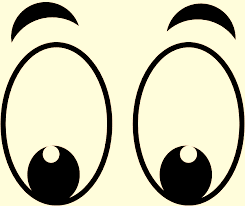 Let the teacher have a look!